Naming Organic Compounds – Functional Groups
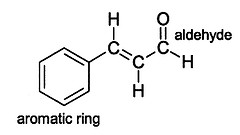 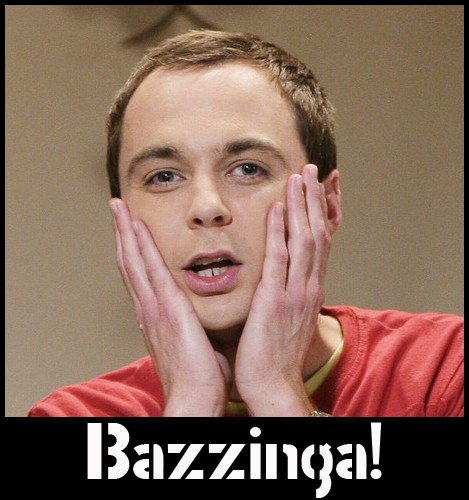 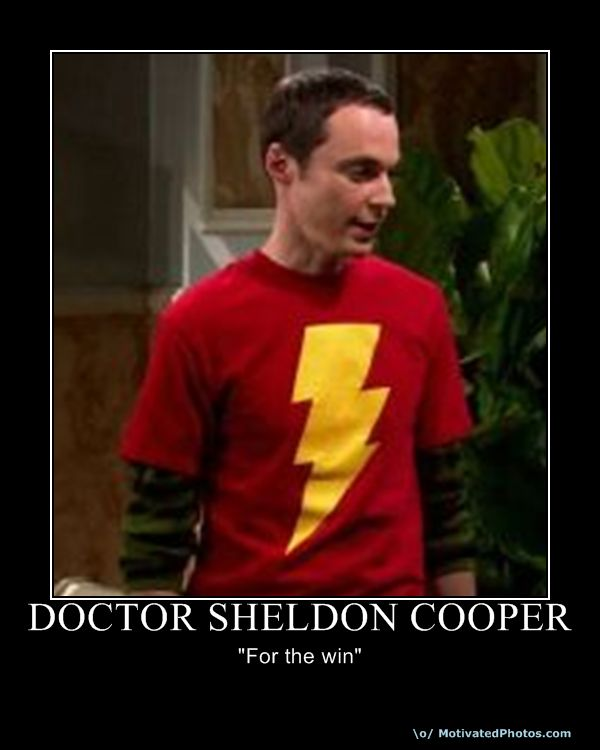 Halocarbons:
Organic compound with C, H and a halogen.
	F2 
		Fluoro
	Cl2
		Chloro
	Br2
 		Bromo
	I2	
		Iodo
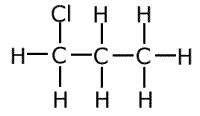 1-chloropropane
Halocarbons Continued:
C   C = C
Br
2-bromopropene
Cl
Cl
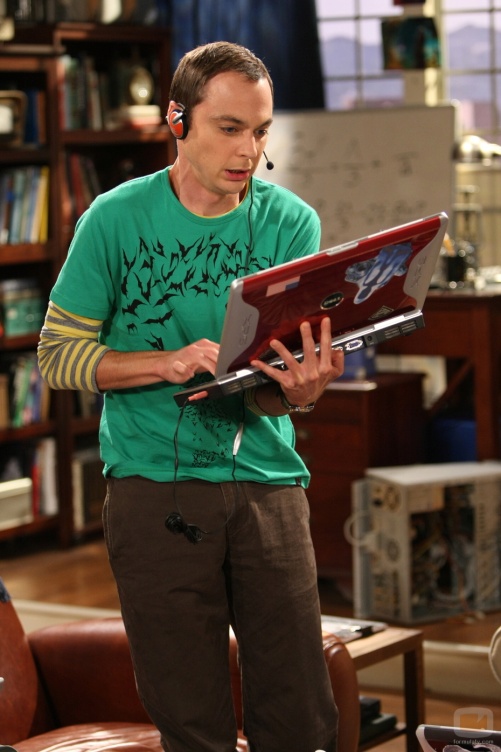 C   C   C
1, 2-dichloropropane
*Alphabetize halogen when more than 1:
Br
F
Cl
C   C   C   C
1-bromo 3-chloro 2-fluorobutane
F
F
C   C   C
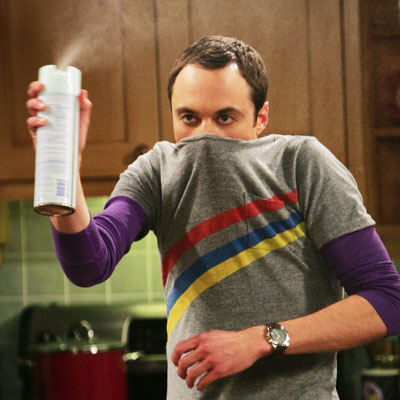 1,2-difluoropropane
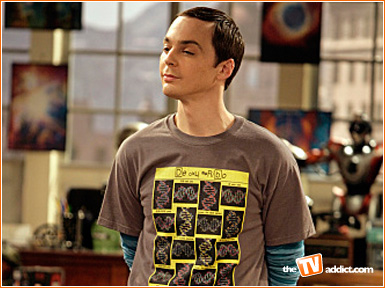 Alcohols:
		* have a hydroxyl group (-OH)
		* general formula  R-OH

Draw and name two isomers of propanol:
C   C   C   OH
1-propanol
OH
C   C   C
2-propanol
Draw and name 4 isomers of butanol:
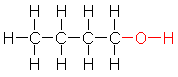 1-butanol
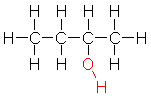 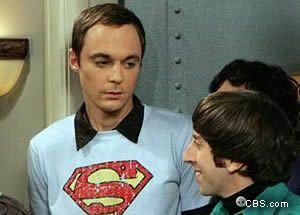 2-butanol
C   C   C   OH
2-methyl 1-propanol
C
OH
C   C   C
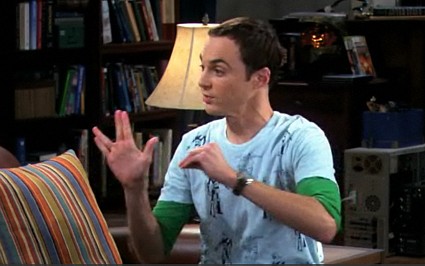 C
2-methyl 2-propanol
Aldehydes:
* Drop the “e” and add “al”
	* -CHO functional group
	* General formula:
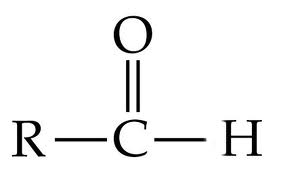 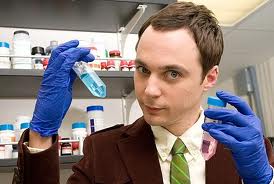 Aldehydes:
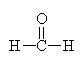 methanal
(formaldehyde)
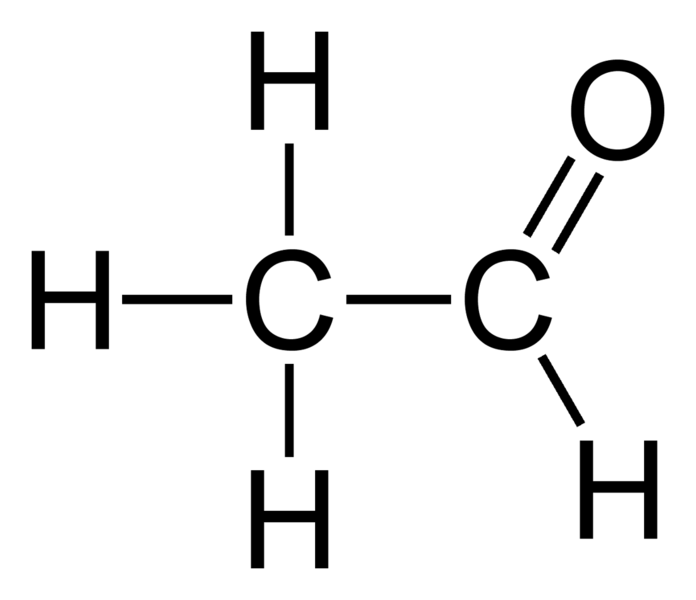 ethanal
(acetylaldehyde)
Ketones:
* Drop the “e” and add “one”
	* Has a double bond inside chain – need a “key” to get in
	* General formula:
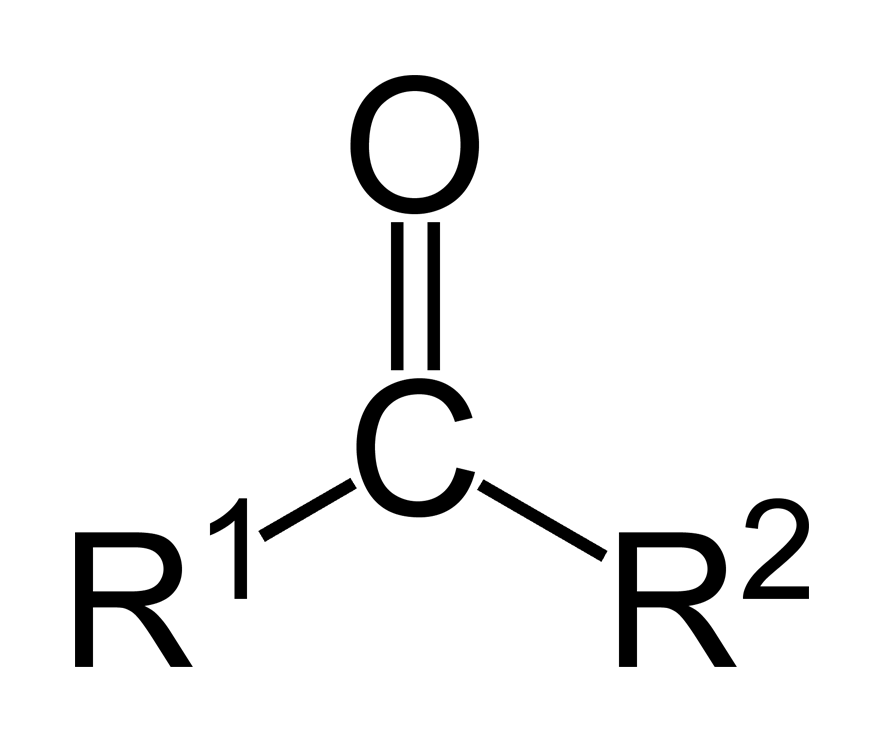 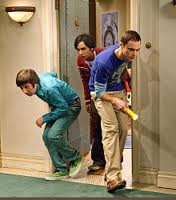 Ketones:
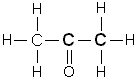 Propanone
(acetone)
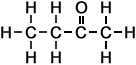 Butanone
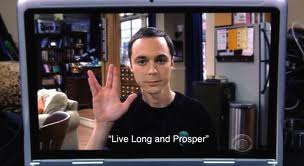